Geotechnical Asset ManagementColorado DOT Update
TRB Geotechnical Asset Management Subcommittee
January 2016
Mark Vessely, P.E., Shannon and Wilson, Inc.
Ty Ortiz, P.E., Colorado Department of Transportation
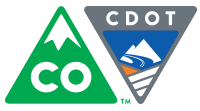 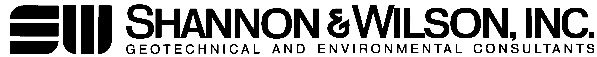 GMP Inventory
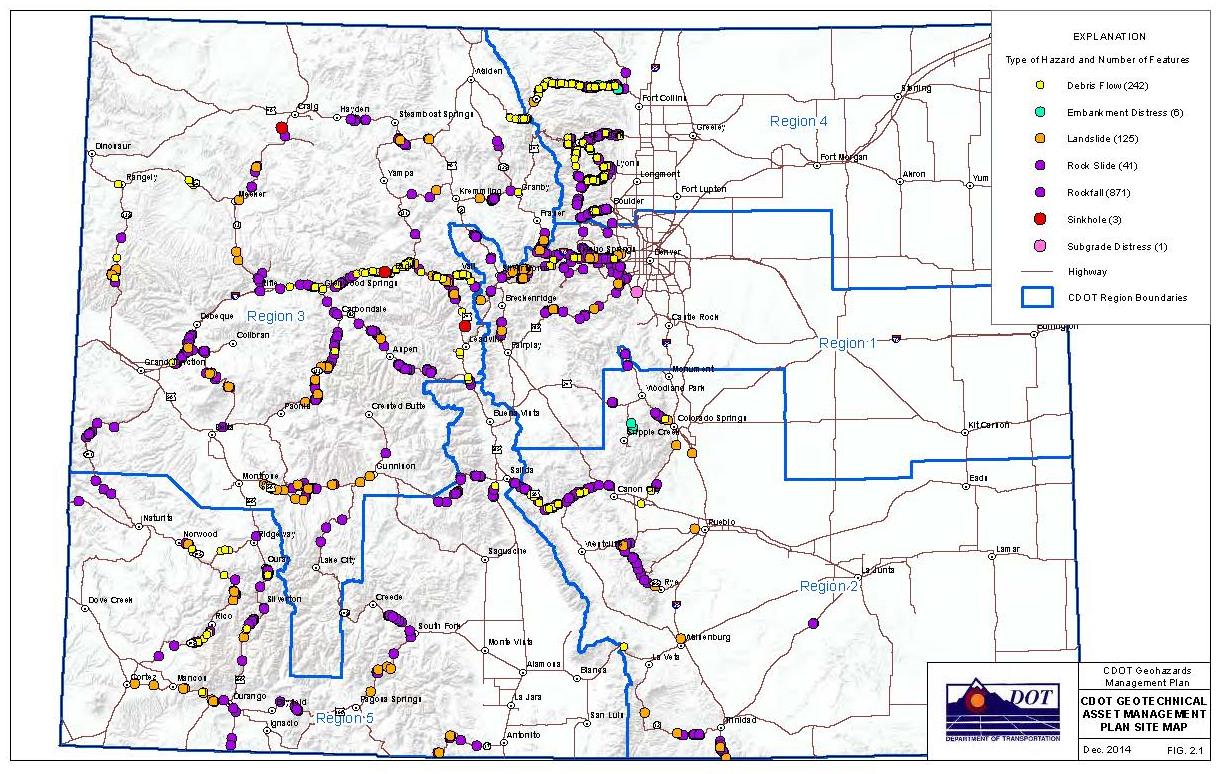 [Speaker Notes: Mention expert elicitation]
Approach Evolution
Adapting risk calculations to CDOT/MAP-21 performance areas
Potential impacts  to safety, mobility, maintenance/condition metrics
Fitting the plan into the CDOT TAM models
Risk aggregation versus separation
Finding the one performance measure
Challenges with defining sites
[Speaker Notes: Mention expert elicitation]
CDOT GMP Risk Cost
Cost Based Risk Calculation
Produces a annual risk cost value for the given asset

R(safety, mobility, or maintenance) = P(H) x P(S:H) x V(Prop:S)

Probability of the hazard 
Condition measures converted to probability
Probability of impact
Value ($)
Safety Risk Cost Example
Consequence
No accidents: $0
1-2 accidents: $3,500
3-4 accidents: $10,500 
5-10 accidents/injury: $35,000 
Injury: $91,600
Likelihood:
Combination of condition scores and AADT

Result = Segment Safety Risk Cost ($)
Mobility Risk Cost
Consequence
Negligible: $0
Minor delay <1hr: 0.5hr x $21/hr x AADT
Major delay 1-24 hours: 12hr x $21/hr x AADT
Critical delay 1-5 days: 2 days x 24 hrs x $21/hr x AADT 
Catastrophic >5 days: 5 days x 24 hrs x $21/hr x AADT
Apply a detour factor for Major to Catastrophic delays

Likelihood:
Based on condition scores 

Result = Segment Mobility Risk Cost ($)
[Speaker Notes: Note: can consider more variables for greater delay but will increase calculation complexity and may not significantly change outcome]
Maintenance Risk Cost
Consequence to Maintenance
Incidental <$25K: use $5K 
Minimal $25K-$100K: use $50K
Major $100K-$500K: use $200K
Catastrophic >$500K: use $1M
Costs based on Enterprise Accounting data or other department reports

Likelihood:
Based on a condition scores

Result = Segment Maintenance Risk Cost ($)
Aggregation or Separation of Risks
Perform mitigation planning/trade off analysis for each performance area or as a sum of all risks
Manage only safety, condition, or mobility
Manage all together
Equal weighting between performance areas
Level of Risk Grading
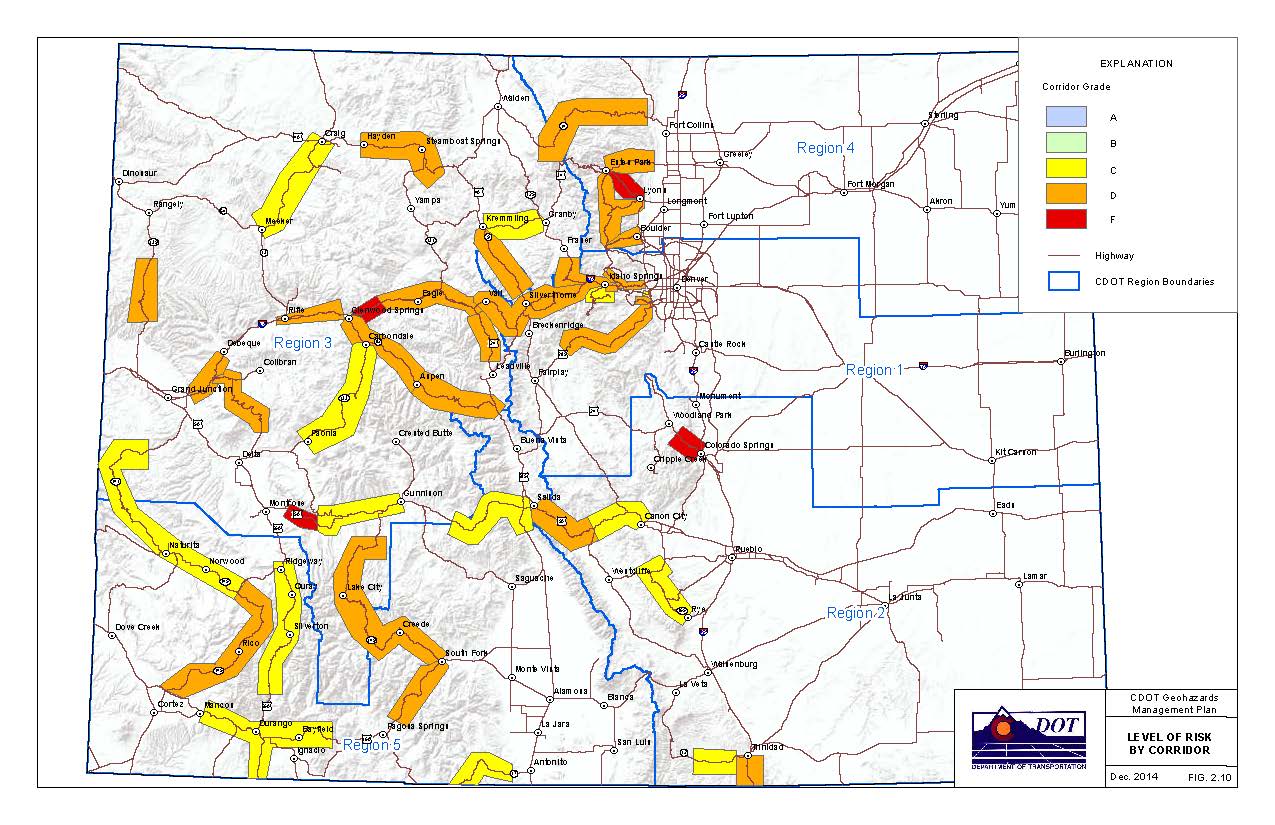 Level of Risk (LOR) – Geotechnical Performance Measure
A, B, C, D, F Grading based on safety, mobility, and maintenance risk scores
[Speaker Notes: Mention expert elicitation]
CDOT GMP Level of Risk Metric
A = <$1000
B = $1,000 - $5,000
C = $5,000 - $50,000
D = $50,000 - $100,000
E = >$100,000
Site versus GMP Segment
Site
Site – difficulty with accuracy in reporting and measurement (when does one site become another site, e.g. different hazard types or different sites of the same type)
Challenge when aggregating hazards
Segment
GMP Segment of 0.1 mile
Allows for overlapping hazards in same segment (rockfall, rockslide, landslide, avalanche,  etc.)
All events in a segment are summed to determine risk costs for safety, mobility, and maintenance
Implementing the GMP
Setting Targets

Determining Performance (in a risk based system)
The affect mitigation has on performance
Passive
Active
Life cycle (deterioration curve)
Cross Asset Optimization

Want vs Need
Performance Curve - Bridge
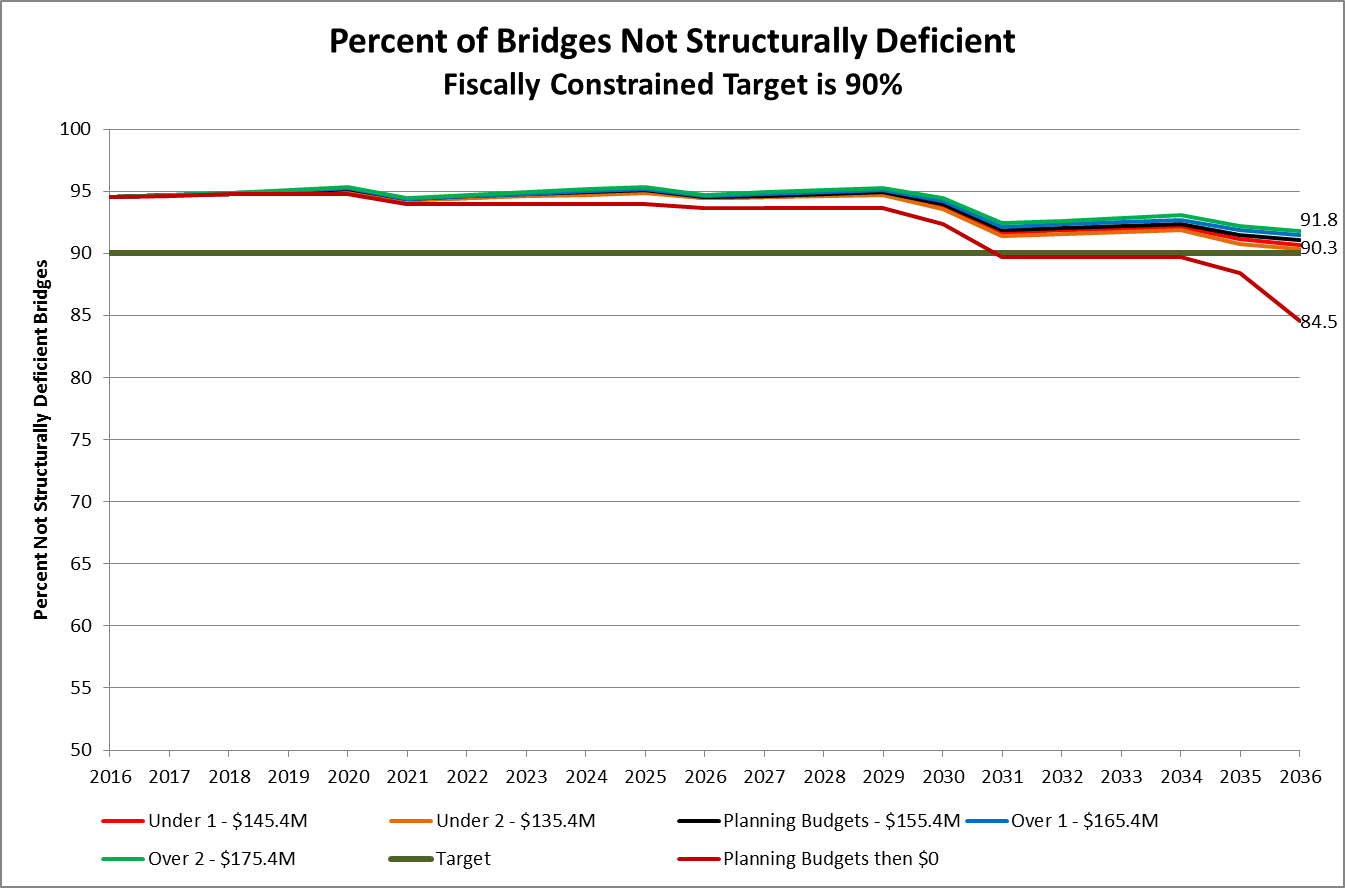 This looks reasonable. How hard can it be?
13
[Speaker Notes: The budgets shown do not include these fixed costs:  $50M to the viaduct, $15M for debt service and $10M for inspections. The $165M request for FY17 compares to $89M on this graph (50 + 39).]
Performance Curve - Geohazards
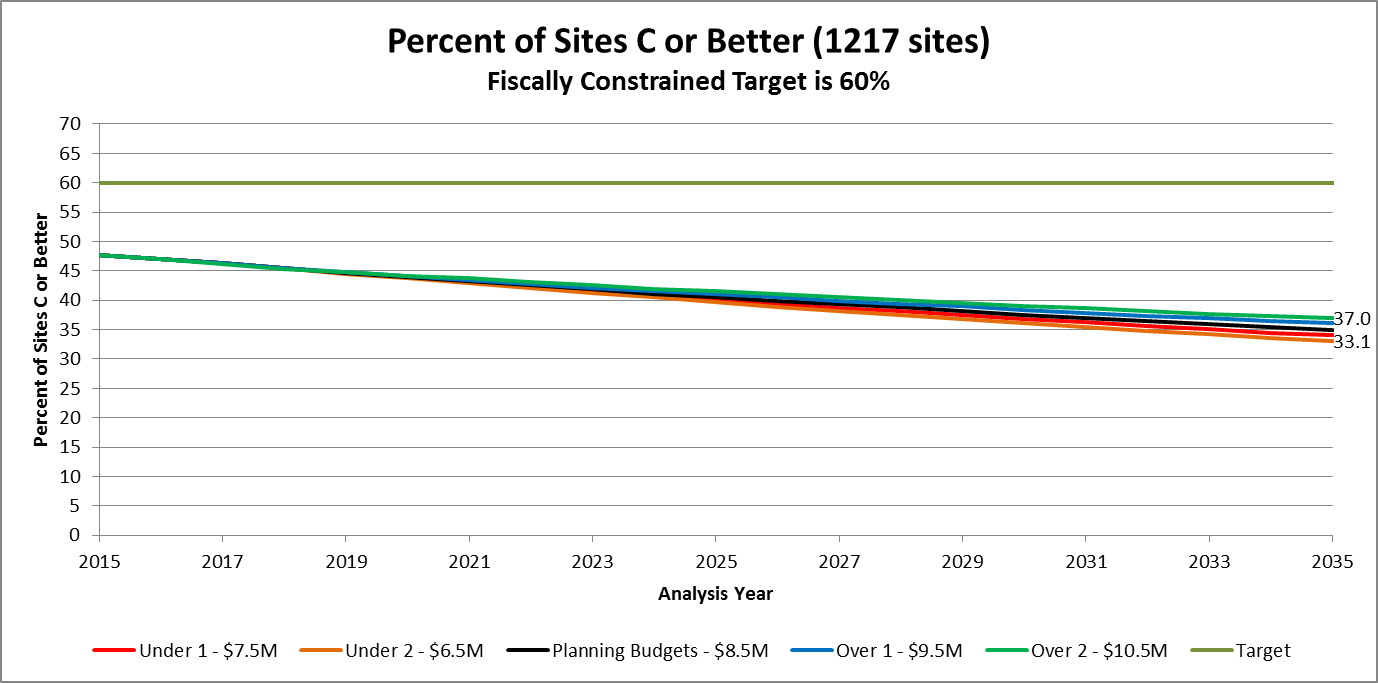 Well … this doesn’t look good, lets change it!
14
Performance Curve - Geohazards
Hmm …. Maybe now is a good time to ask for more money?
Want vs. Need
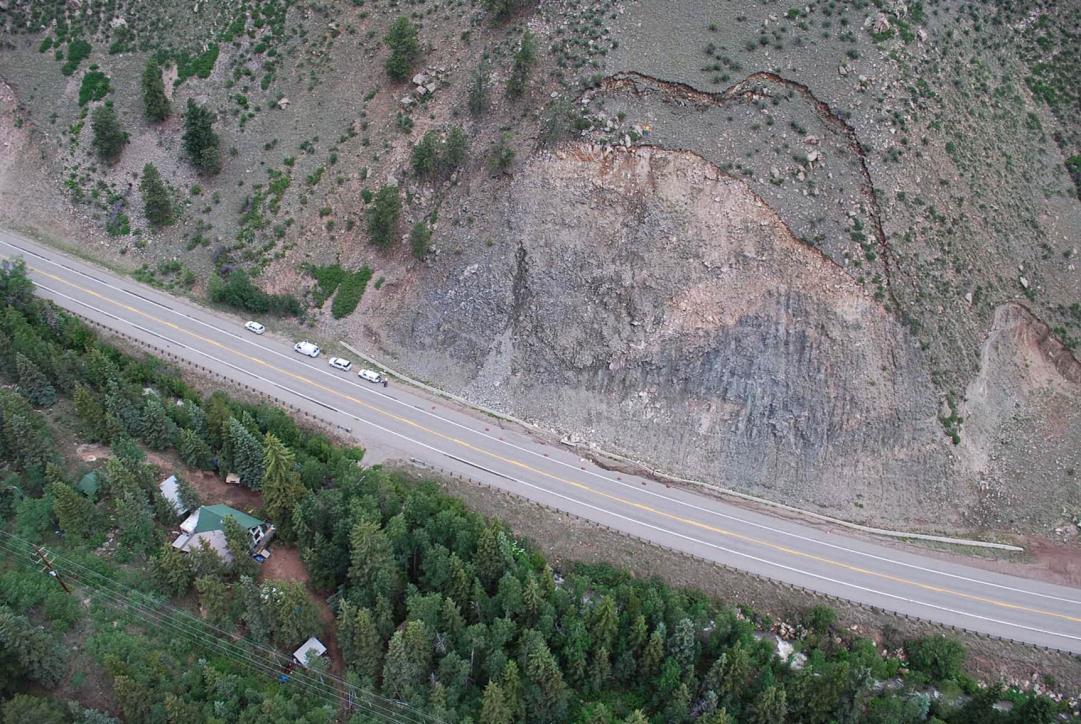 Should we try to fix this?
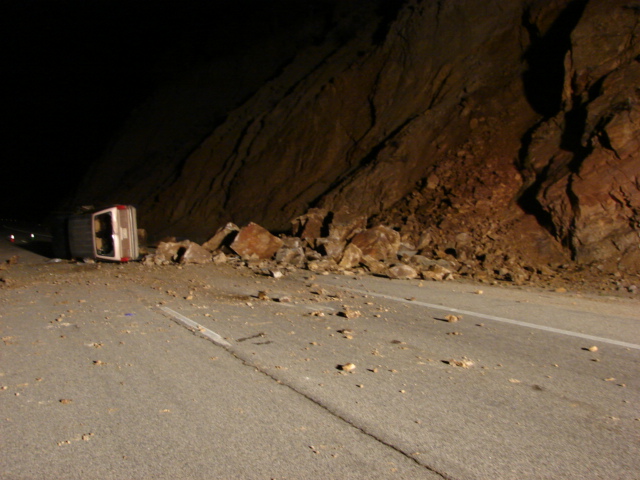 Should we try to stop this?
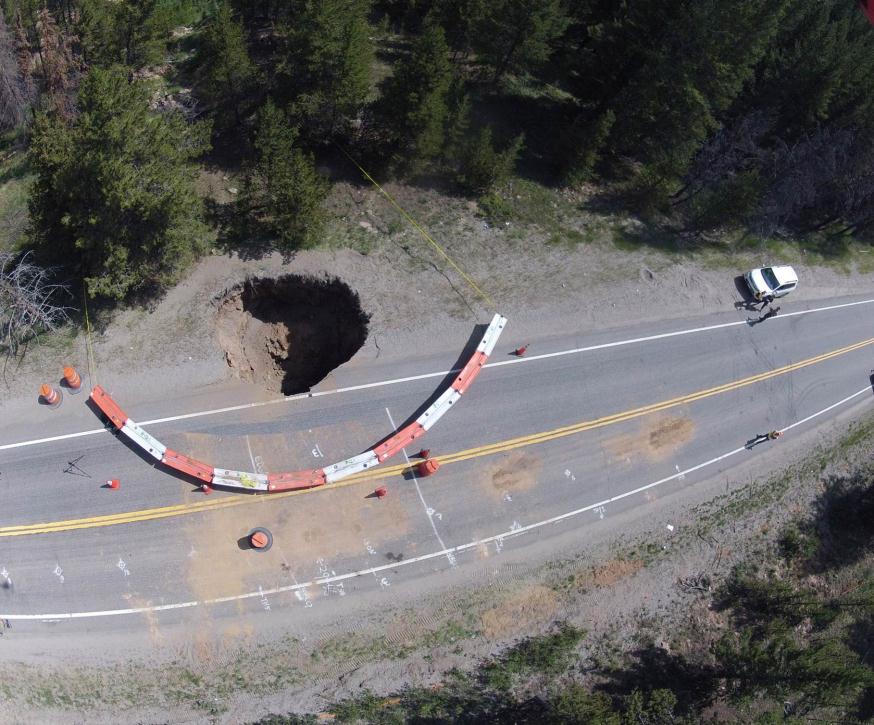 Should we try to find these?
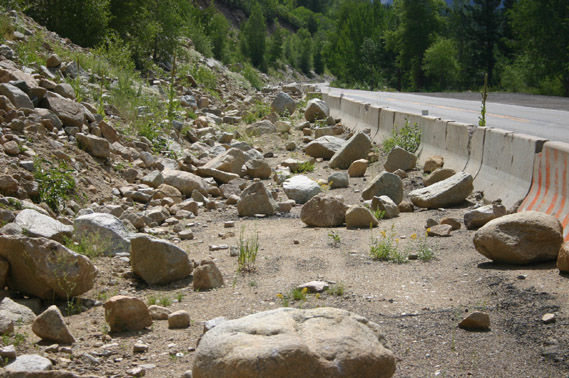 Or should we try to keep this clean?
[Speaker Notes: Rockfall catchments (ditch).  Probably the most common method of protection.  

A combination of ditch and a construction a stable cut is the best approach.]
Observations … Questions
How effective is our mitigation?
What is the life cycle of our device?
What is the life cycle for our “asset”. How long does it take a rock cut to deteriorate? It depends isn’t a valid answer for building a curve.
What is a realistic target?
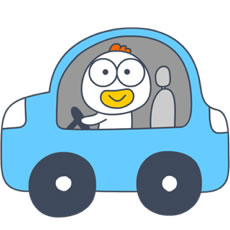 Drive Safely